Figure 1. The Ensembl Genebuild workflow for annotating genes. The first phase of the annotation process is the Genome ...
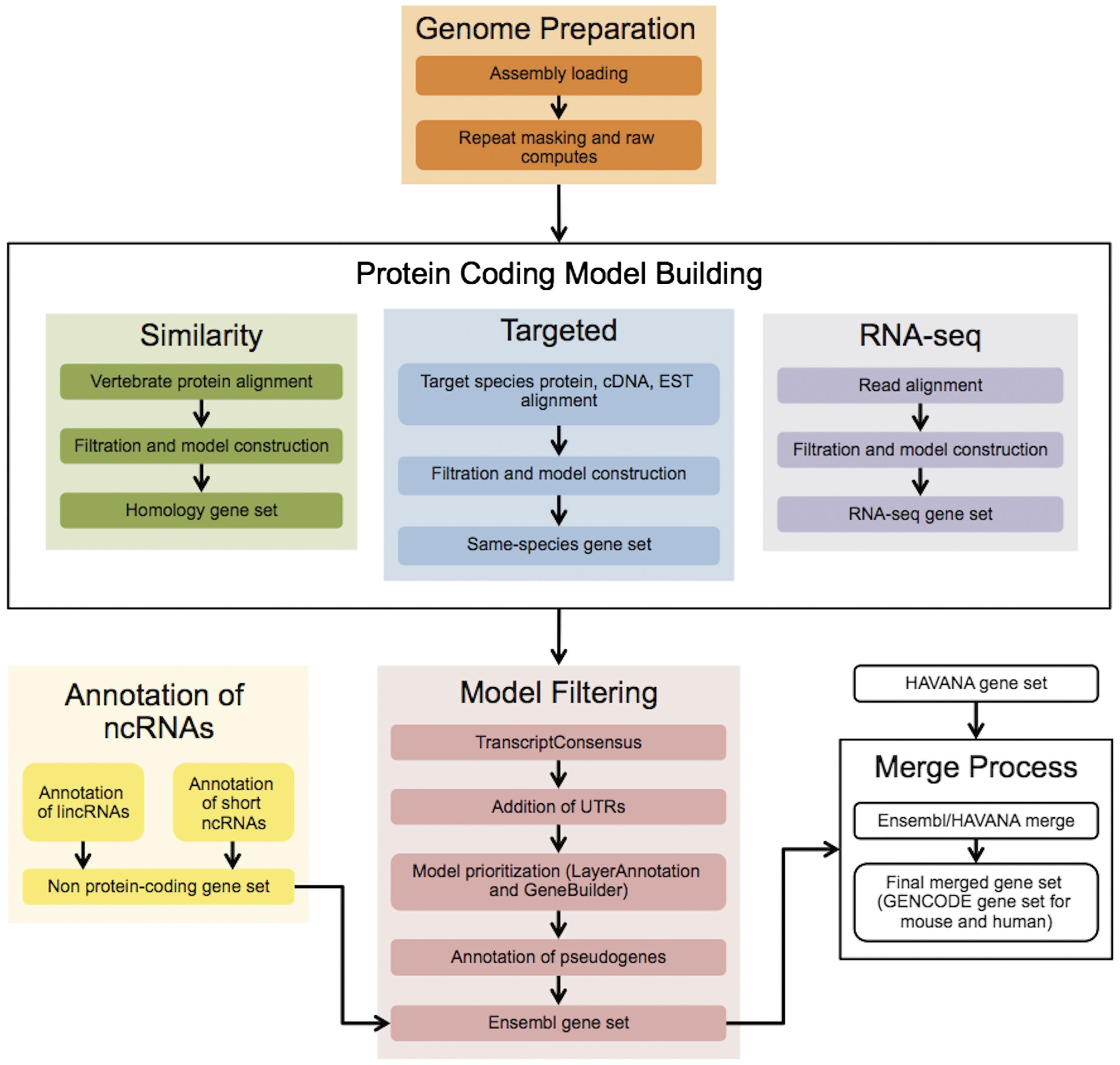 Database (Oxford), Volume 2016, , 2016, baw093, https://doi.org/10.1093/database/baw093
The content of this slide may be subject to copyright: please see the slide notes for details.
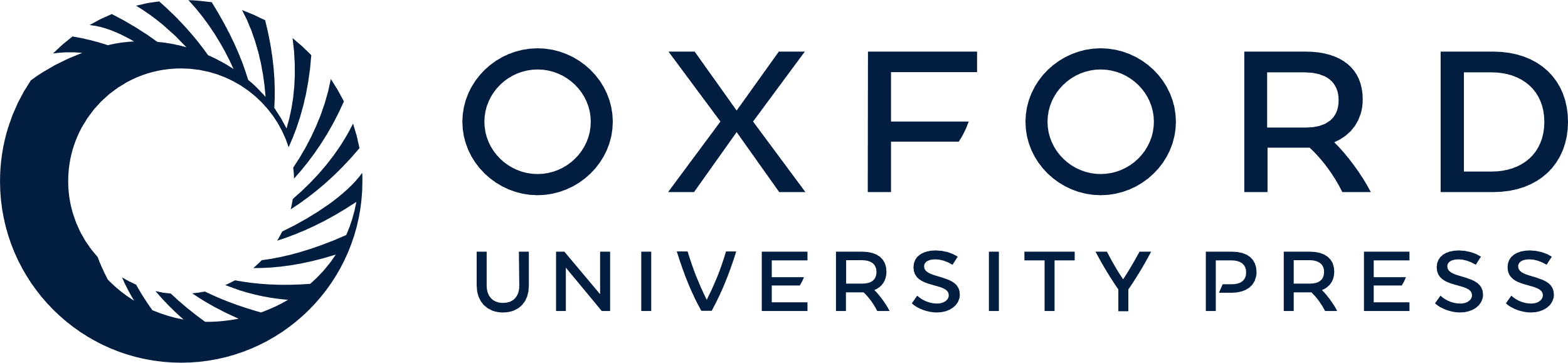 [Speaker Notes: Figure 1. The Ensembl Genebuild workflow for annotating genes. The first phase of the annotation process is the Genome Preparation stage, which prepares the genome for gene annotation. The second phase is the Protein-coding Model Building stage, consisting of the Similarity, Targeted and RNA-seq pipelines. This generates a large set of potential protein-coding transcript models by aligning biological sequences to the genome and then inferring transcript models (exon–intron structures) using the alignments. Noncoding genes are annotated separately. Usually, the final phase is the Model Filtering stage. This involves sorting through the potential coding transcript models and filtering out those that are not well supported. Pseudogenes are then annotated and the noncoding RNA genes are incorporated to create the Ensembl gene set, which is then cross-referenced with external data sources. For some species (human, mouse, rat, zebrafish and pig) the HAVANA group produces manually curated gene sets. These annotations are merged with our Ensembl gene set to produce the final merged gene set. In the case of mouse and human, the merged sets comprise the GENCODE sets of genes.


Unless provided in the caption above, the following copyright applies to the content of this slide: © The Author(s) 2016. Published by Oxford University Press. This is an Open Access article distributed under the terms of the Creative Commons Attribution License ( http://creativecommons.org/licenses/by/4.0/ ), which permits unrestricted reuse, distribution, and reproduction in any medium, provided the original work is properly cited.]
Figure 2. The genome assembly. Vertebrate genome assemblies usually comprise a number of possible layers of ...
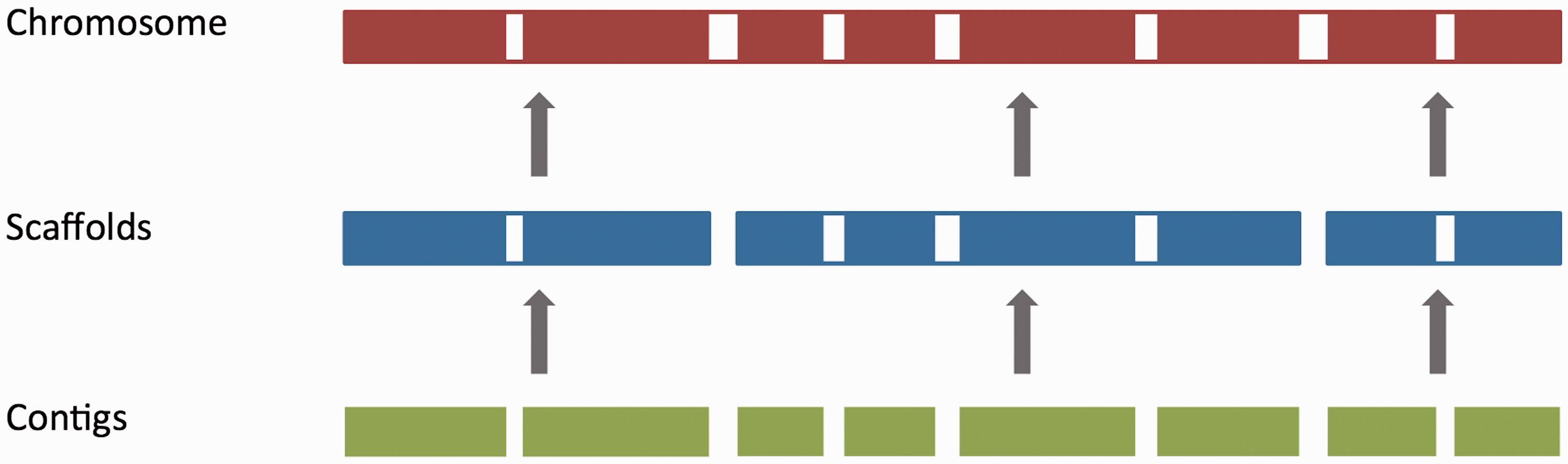 Database (Oxford), Volume 2016, , 2016, baw093, https://doi.org/10.1093/database/baw093
The content of this slide may be subject to copyright: please see the slide notes for details.
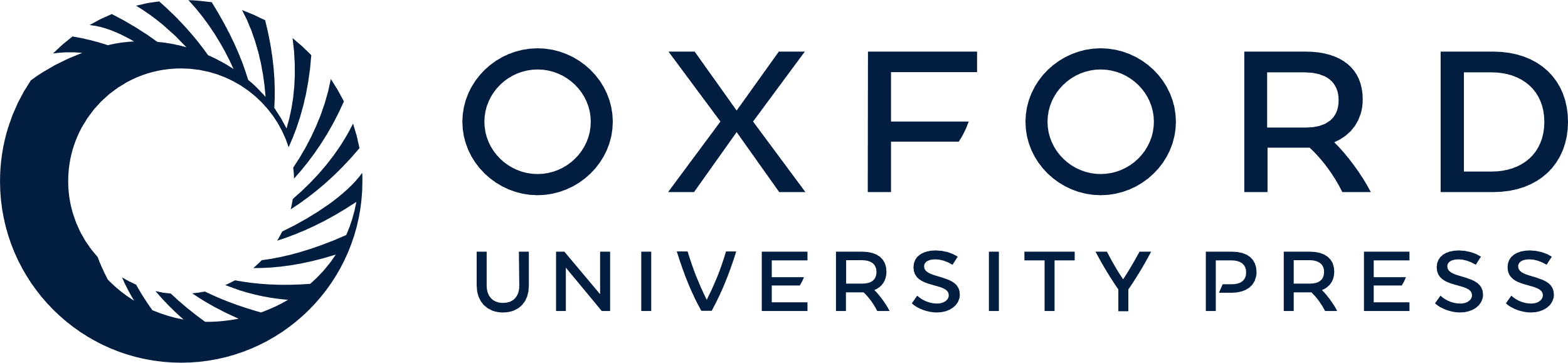 [Speaker Notes: Figure 2. The genome assembly. Vertebrate genome assemblies usually comprise a number of possible layers of information. In most cases, sequenced reads will be assembled into contigs. Contigs are assembled into scaffolds based on linkage data (e.g. paired reads, or markers), and these scaffolds may be assembled to produce chromosomes.


Unless provided in the caption above, the following copyright applies to the content of this slide: © The Author(s) 2016. Published by Oxford University Press. This is an Open Access article distributed under the terms of the Creative Commons Attribution License ( http://creativecommons.org/licenses/by/4.0/ ), which permits unrestricted reuse, distribution, and reproduction in any medium, provided the original work is properly cited.]
Figure 3. Projection of human FGF10 to alpaca. The FGF10 gene in alpaca was annotated by aligning the human and alpaca ...
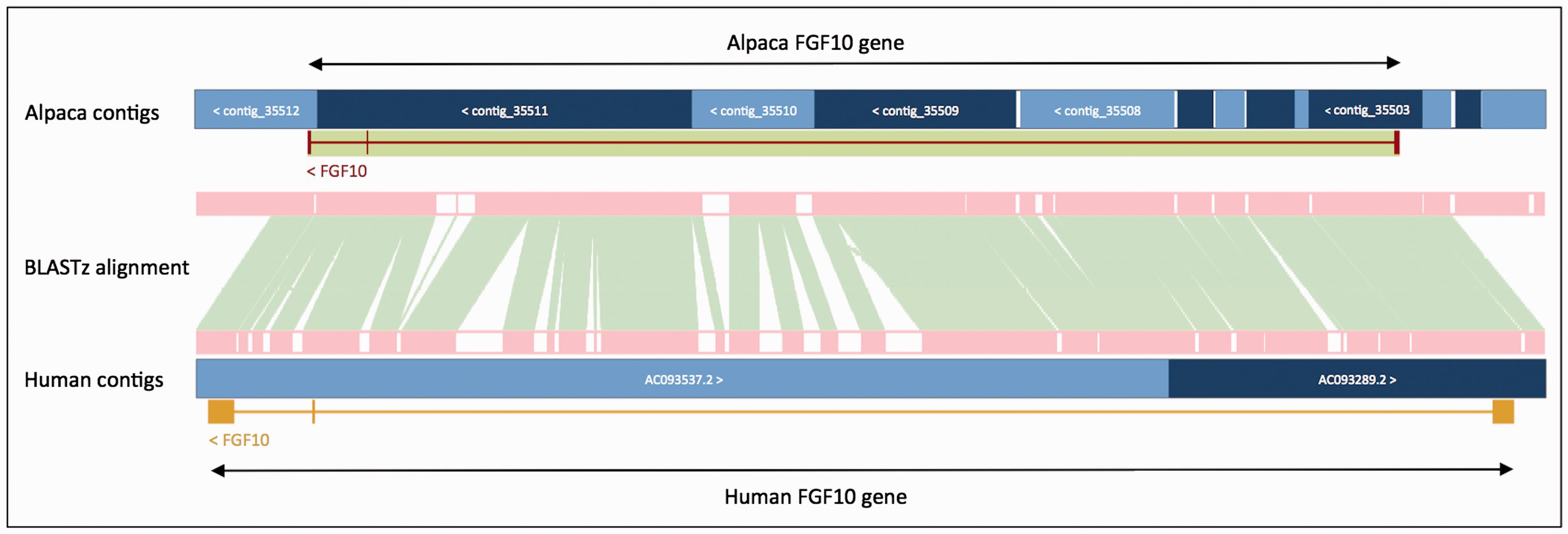 Database (Oxford), Volume 2016, , 2016, baw093, https://doi.org/10.1093/database/baw093
The content of this slide may be subject to copyright: please see the slide notes for details.
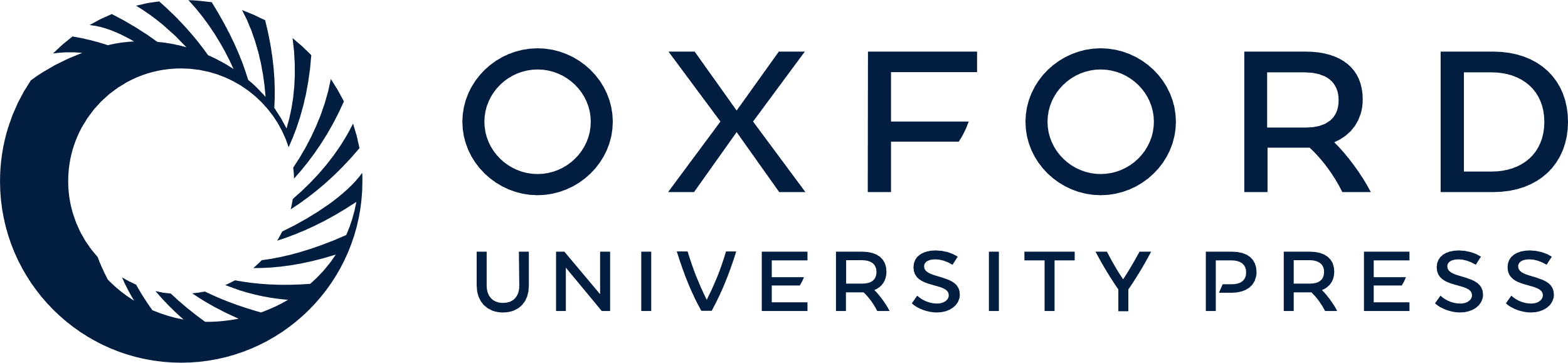 [Speaker Notes: Figure 3.  Projection of human FGF10 to alpaca. The FGF10 gene in alpaca was annotated by aligning the human and alpaca assemblies using BLASTz, and then projecting (copying) the human gene onto the alpaca genome. A novel structure, GeneScaffold_2975, was generated in the alpaca assembly by bringing together the shorter scaffolds that aligned to the human region containing the FGF10 gene. 


Unless provided in the caption above, the following copyright applies to the content of this slide: © The Author(s) 2016. Published by Oxford University Press. This is an Open Access article distributed under the terms of the Creative Commons Attribution License ( http://creativecommons.org/licenses/by/4.0/ ), which permits unrestricted reuse, distribution, and reproduction in any medium, provided the original work is properly cited.]
Figure 4. Sample transcript models with supporting evidence for untranslated regions (UTRs). This figure shows sample ...
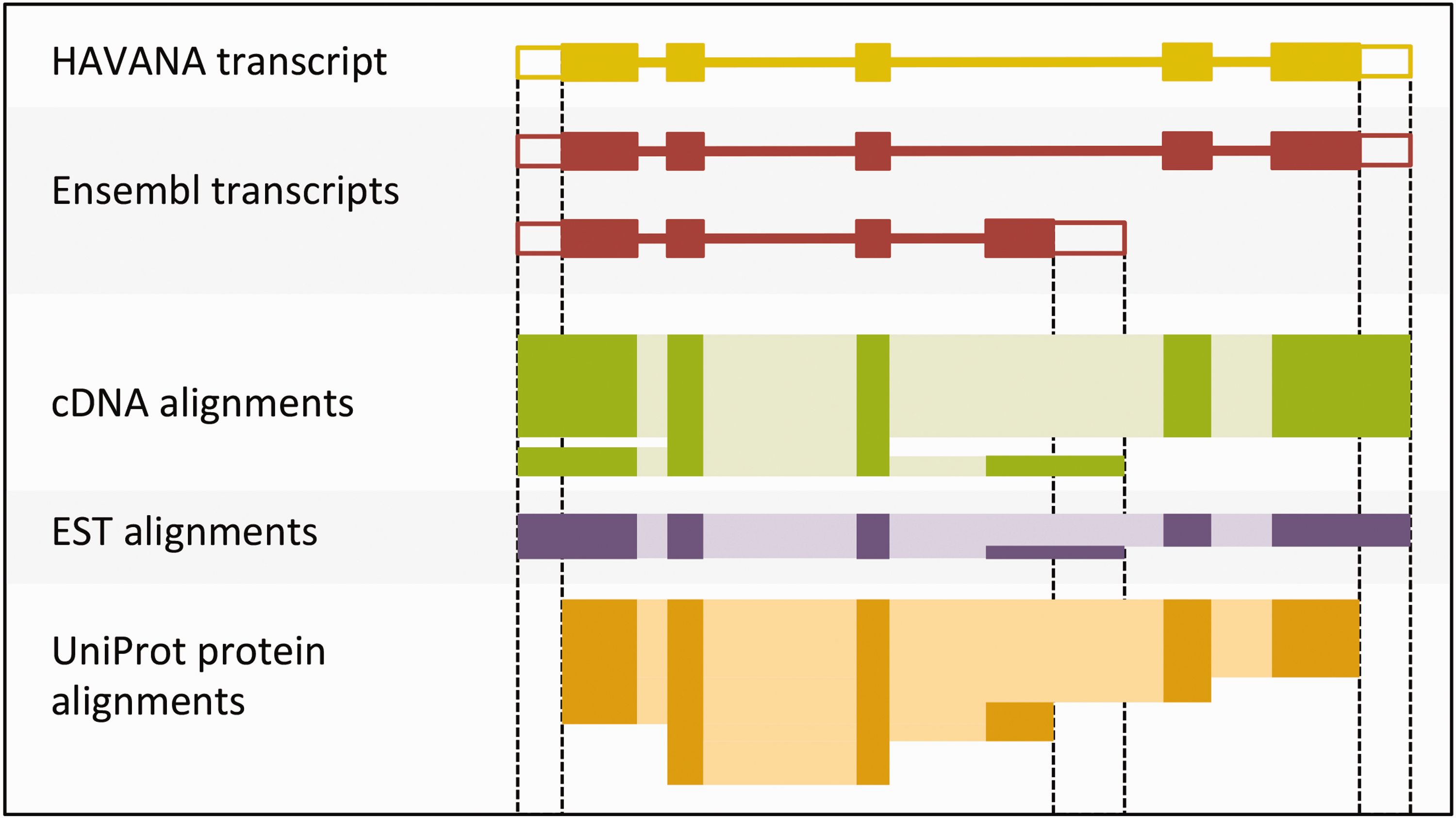 Database (Oxford), Volume 2016, , 2016, baw093, https://doi.org/10.1093/database/baw093
The content of this slide may be subject to copyright: please see the slide notes for details.
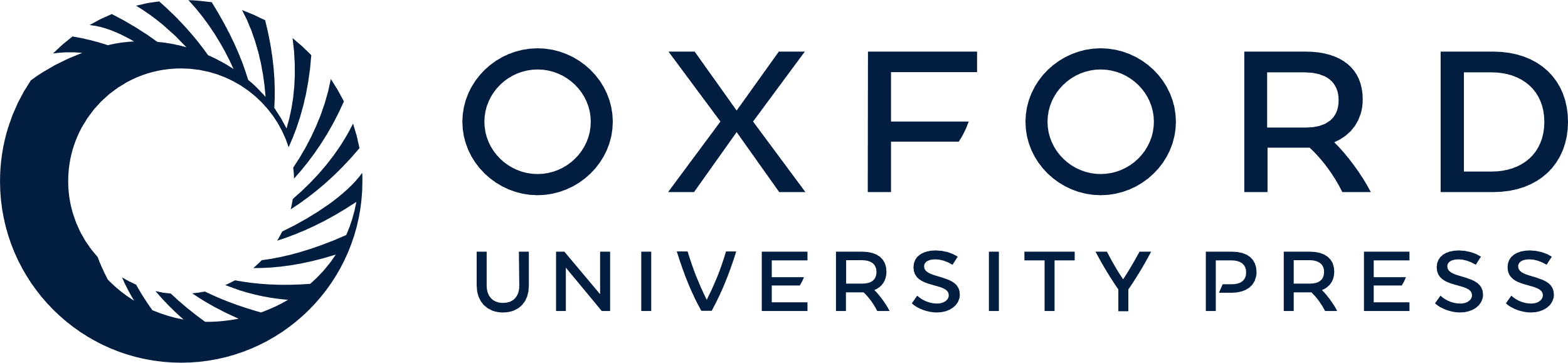 [Speaker Notes: Figure 4. Sample transcript models with supporting evidence for untranslated regions (UTRs). This figure shows sample transcript models from HAVANA (yellow) and Ensembl (red) aligned with supporting evidence from cDNAs (green), ESTs (purple) and proteins (orange). Darker colors in the alignments correspond with exons. Unfilled boxes at the ends of the transcripts represent UTRs. Support for the UTRs comes from the aligned cDNAs and ESTs but not from the proteins.


Unless provided in the caption above, the following copyright applies to the content of this slide: © The Author(s) 2016. Published by Oxford University Press. This is an Open Access article distributed under the terms of the Creative Commons Attribution License ( http://creativecommons.org/licenses/by/4.0/ ), which permits unrestricted reuse, distribution, and reproduction in any medium, provided the original work is properly cited.]
Figure 5. LayerAnnotation method. Candidate transcript models produced by each of the model-building pipelines are ...
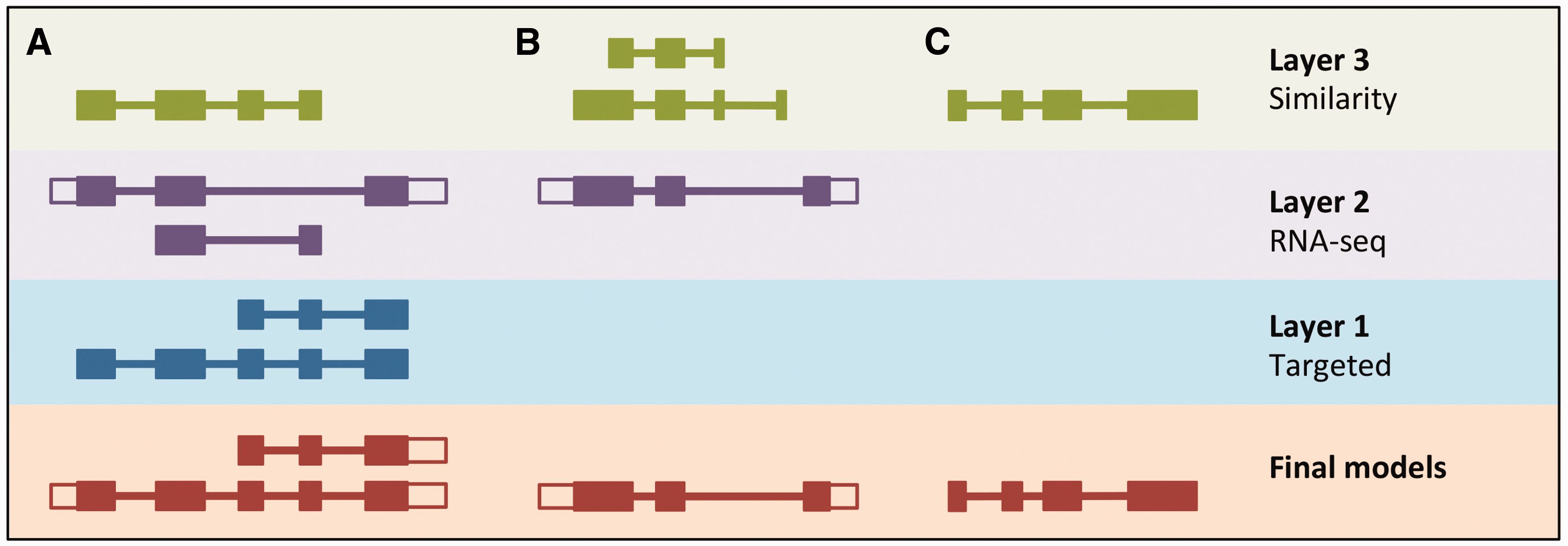 Database (Oxford), Volume 2016, , 2016, baw093, https://doi.org/10.1093/database/baw093
The content of this slide may be subject to copyright: please see the slide notes for details.
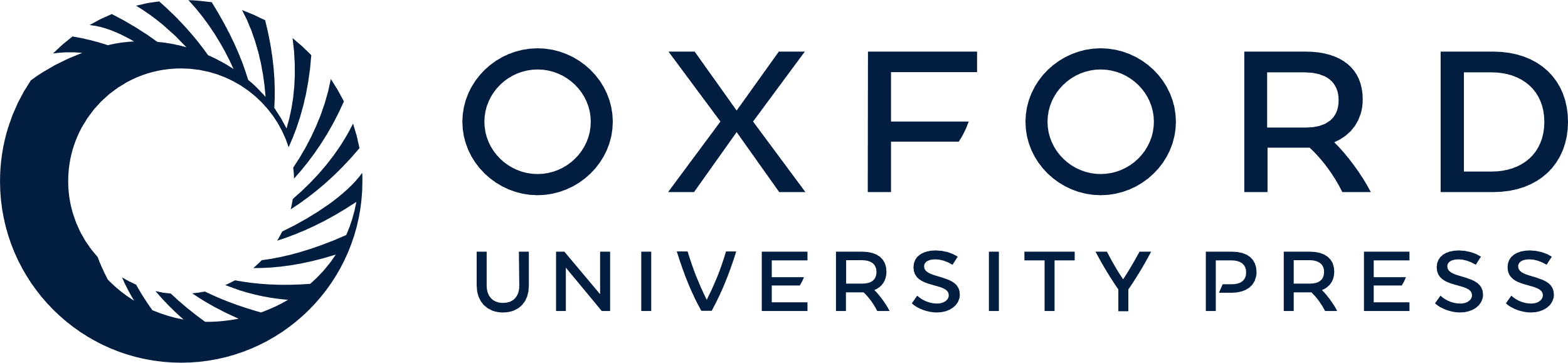 [Speaker Notes: Figure 5.  LayerAnnotation method. Candidate transcript models produced by each of the model-building pipelines are assigned varying levels of priority. In this example, models produced by the Targeted pipeline (which uses same-species protein data) are placed in Layer 1 and are therefore given preference over models with overlapping exons from the other model-building pipelines. Models produced using RNA-seq data are placed in Layer 2 and are given priority over those produced by the Similarity pipeline (which uses protein data from other species) in Layer 3. Final models indicate those selected for the final Ensembl gene set. ( A ) Candidate transcript models were produced by three model-building pipelines. The final protein-coding models were selected from Layer 1. Untranslated regions (unfilled boxes) were added from an RNA-seq model in Layer 2. The two transcript models will later be collapsed into a single gene model. ( B ) Layer 1 contains no model that overlaps with the model in Layer 2, and so the model in Layer 2 is the final model. ( C ) Layer 1 and Layer 2 contain no models that overlap with that in Layer 3, so the model in Layer 3 is selected as the final one. 


Unless provided in the caption above, the following copyright applies to the content of this slide: © The Author(s) 2016. Published by Oxford University Press. This is an Open Access article distributed under the terms of the Creative Commons Attribution License ( http://creativecommons.org/licenses/by/4.0/ ), which permits unrestricted reuse, distribution, and reproduction in any medium, provided the original work is properly cited.]
Figure 6. Merging gene and transcript models. For both Ensembl and HAVANA models, transcripts with overlapping exons ...
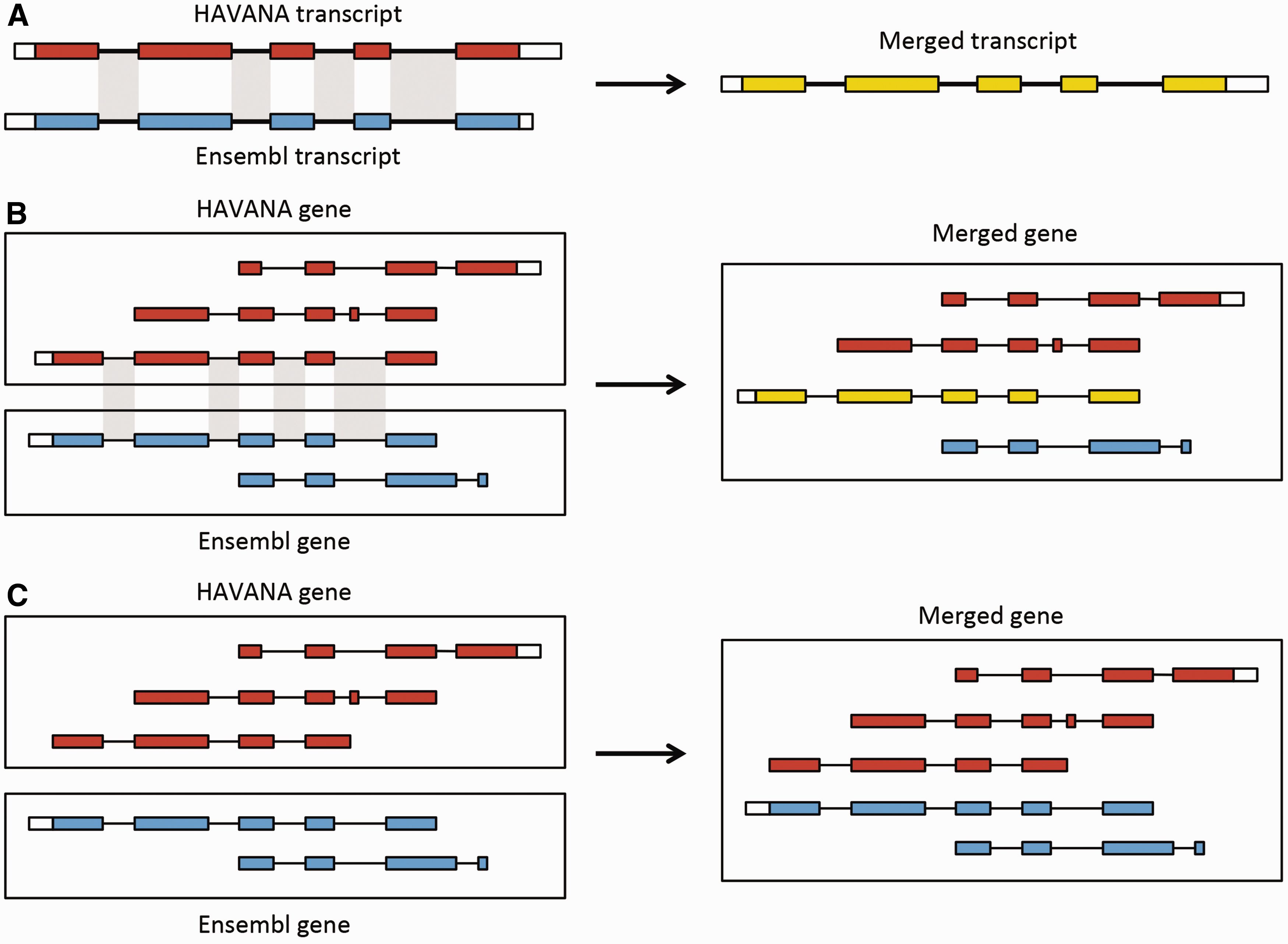 Database (Oxford), Volume 2016, , 2016, baw093, https://doi.org/10.1093/database/baw093
The content of this slide may be subject to copyright: please see the slide notes for details.
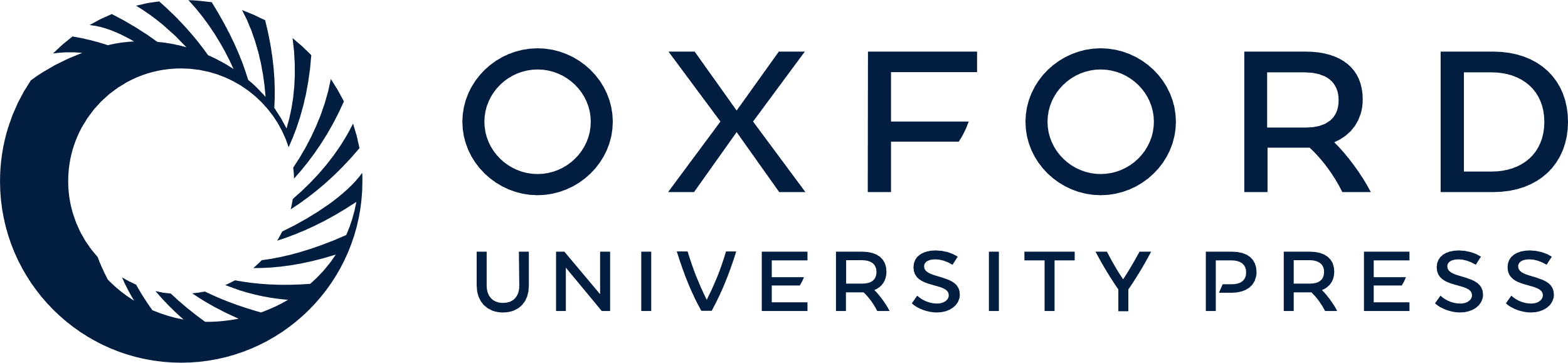 [Speaker Notes: Figure 6.  Merging gene and transcript models. For both Ensembl and HAVANA models, transcripts with overlapping exons are grouped together into genes. ( A ) If the intron–exon boundaries, excluding UTRs, of a transcript from HAVANA completely match those of one from Ensembl the result is a merged transcript model, which is always based on the HAVANA annotation. If the intron–exon boundaries do not completely match then the two models are treated as separate transcripts belonging to the same gene. ( B ) Exons for a HAVANA gene overlap with those for an Ensembl gene. All transcripts are grouped together in the same merged gene. The intron–exon boundaries for one HAVANA and one Ensembl transcript match perfectly so they are merged to create the merged transcript shown in yellow. ( C ) Exons for Ensembl and HAVANA transcripts overlap but there are no transcripts with complete matching intron–exon boundaries. We still group the transcripts together into a merged gene but no transcripts are merged. 


Unless provided in the caption above, the following copyright applies to the content of this slide: © The Author(s) 2016. Published by Oxford University Press. This is an Open Access article distributed under the terms of the Creative Commons Attribution License ( http://creativecommons.org/licenses/by/4.0/ ), which permits unrestricted reuse, distribution, and reproduction in any medium, provided the original work is properly cited.]
Figure 7. Annotation of patches. ( A ) Currently, we have two different types of patches: fix patches and novel ...
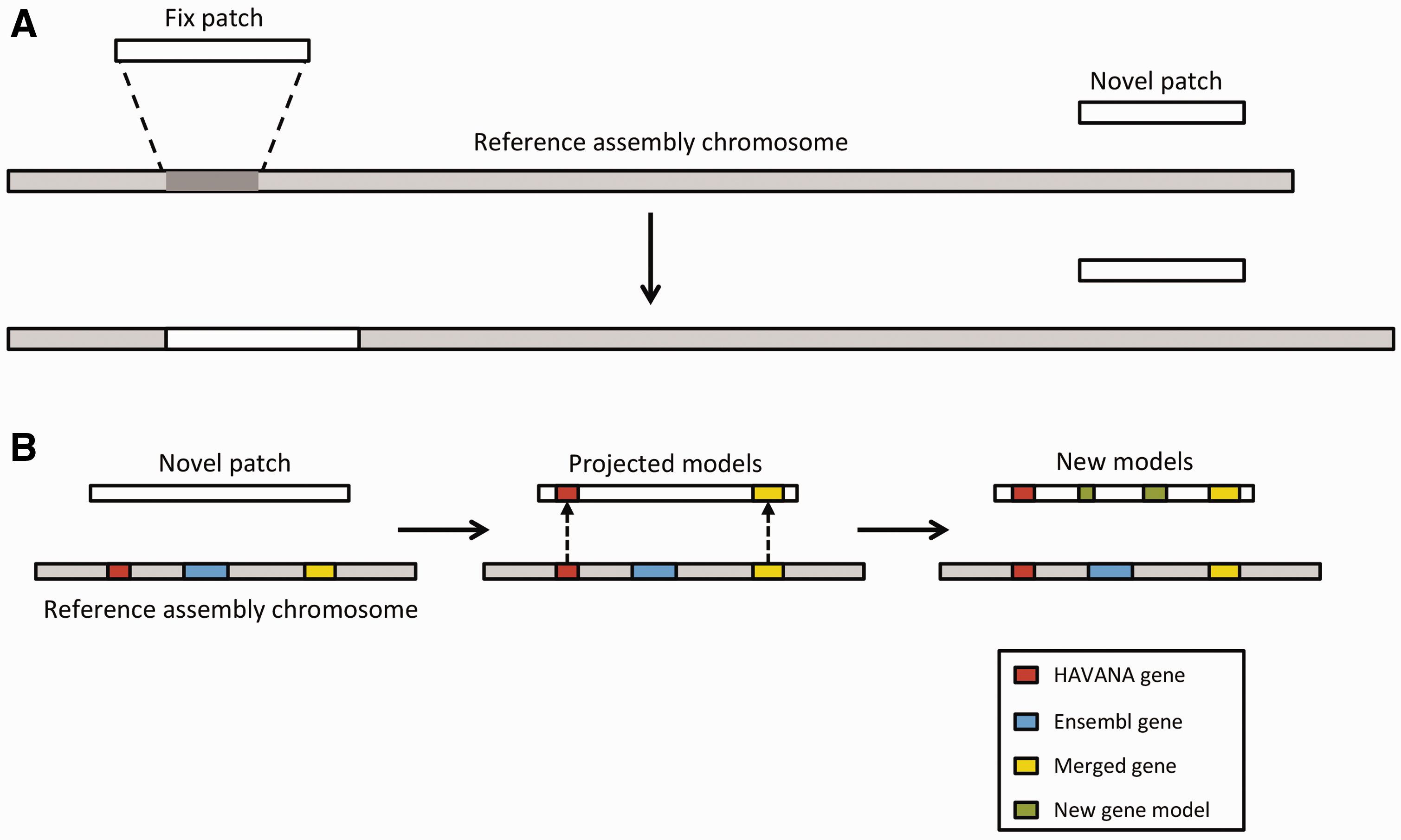 Database (Oxford), Volume 2016, , 2016, baw093, https://doi.org/10.1093/database/baw093
The content of this slide may be subject to copyright: please see the slide notes for details.
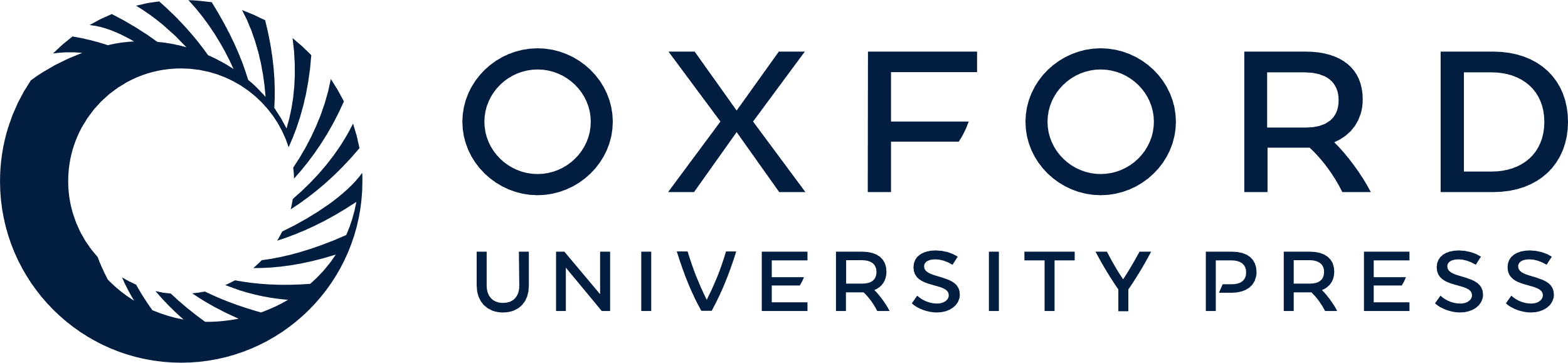 [Speaker Notes: Figure 7.  Annotation of patches. ( A ) Currently, we have two different types of patches: fix patches and novel patches. Both types are anchored to the assembly by shared sequence. Fix patches become part of the next major version of the assembly while novel patches remain as alternative sequence. ( B ) When annotating a novel patch, we first project gene models from the reference assembly. In this example, the HAVANA (red) and merged (yellow) genes are copied to the patch sequence. The Ensembl gene (blue) is not copied because the underlying genomic DNA is too different between the chromosome and the patch to enable the projection process. After projection, a patch will be annotated fully using the Ensembl annotation pipeline. In this case, two new gene models (green) have been annotated on the novel patch. 


Unless provided in the caption above, the following copyright applies to the content of this slide: © The Author(s) 2016. Published by Oxford University Press. This is an Open Access article distributed under the terms of the Creative Commons Attribution License ( http://creativecommons.org/licenses/by/4.0/ ), which permits unrestricted reuse, distribution, and reproduction in any medium, provided the original work is properly cited.]